Look for Unique Properties
Trends
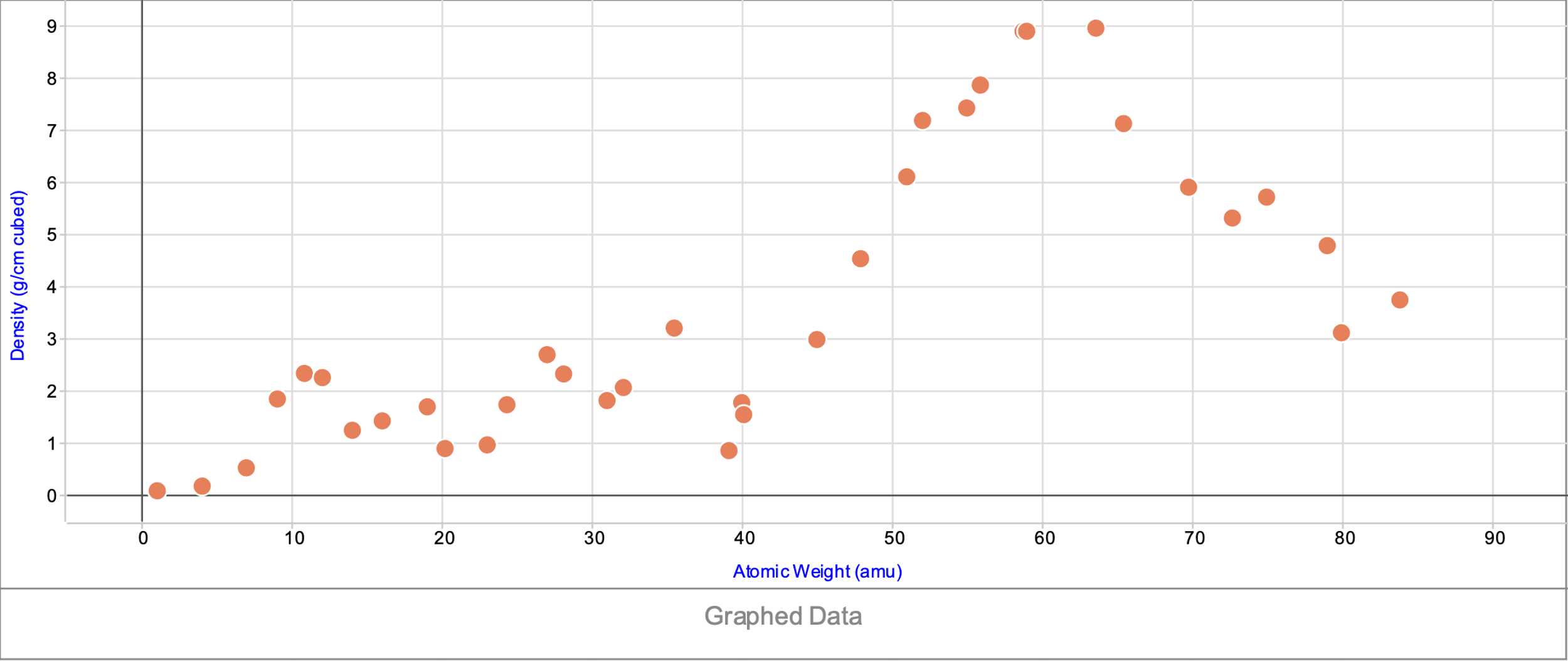 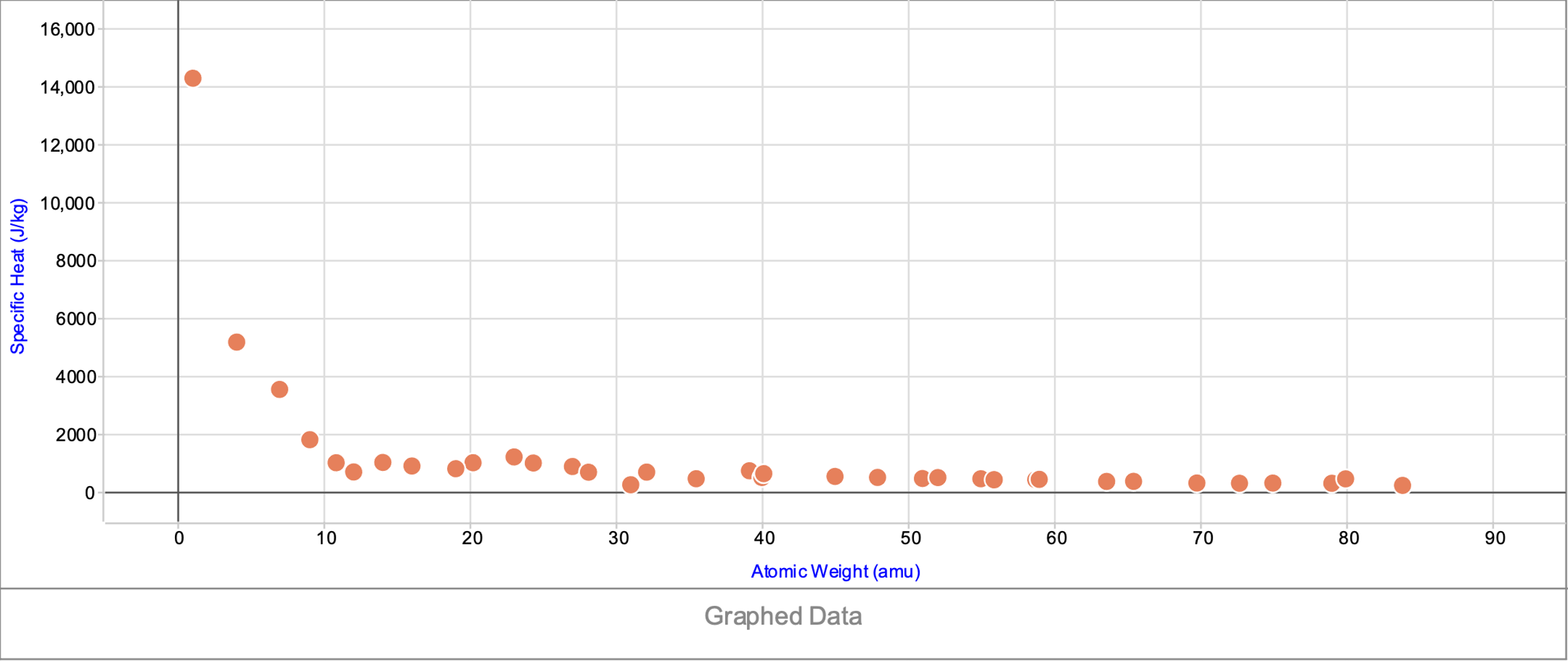 Patterns
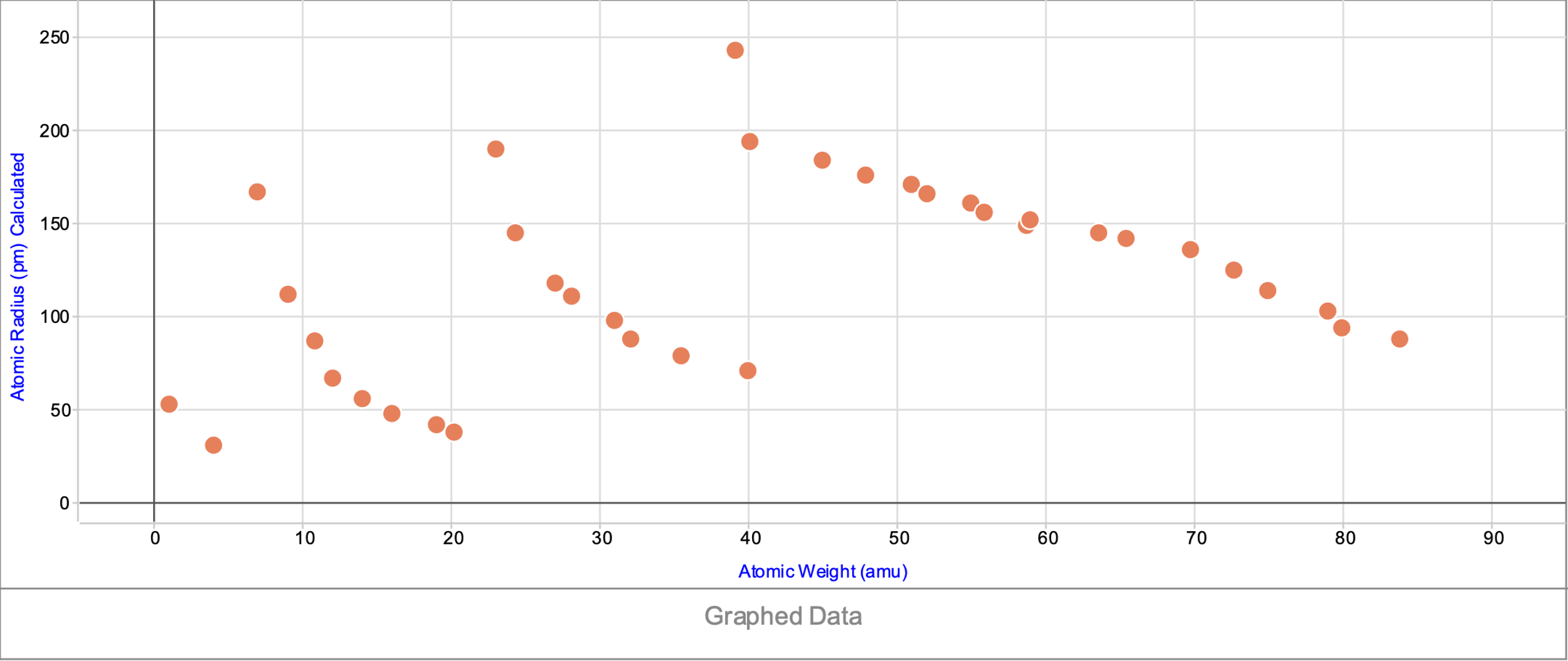 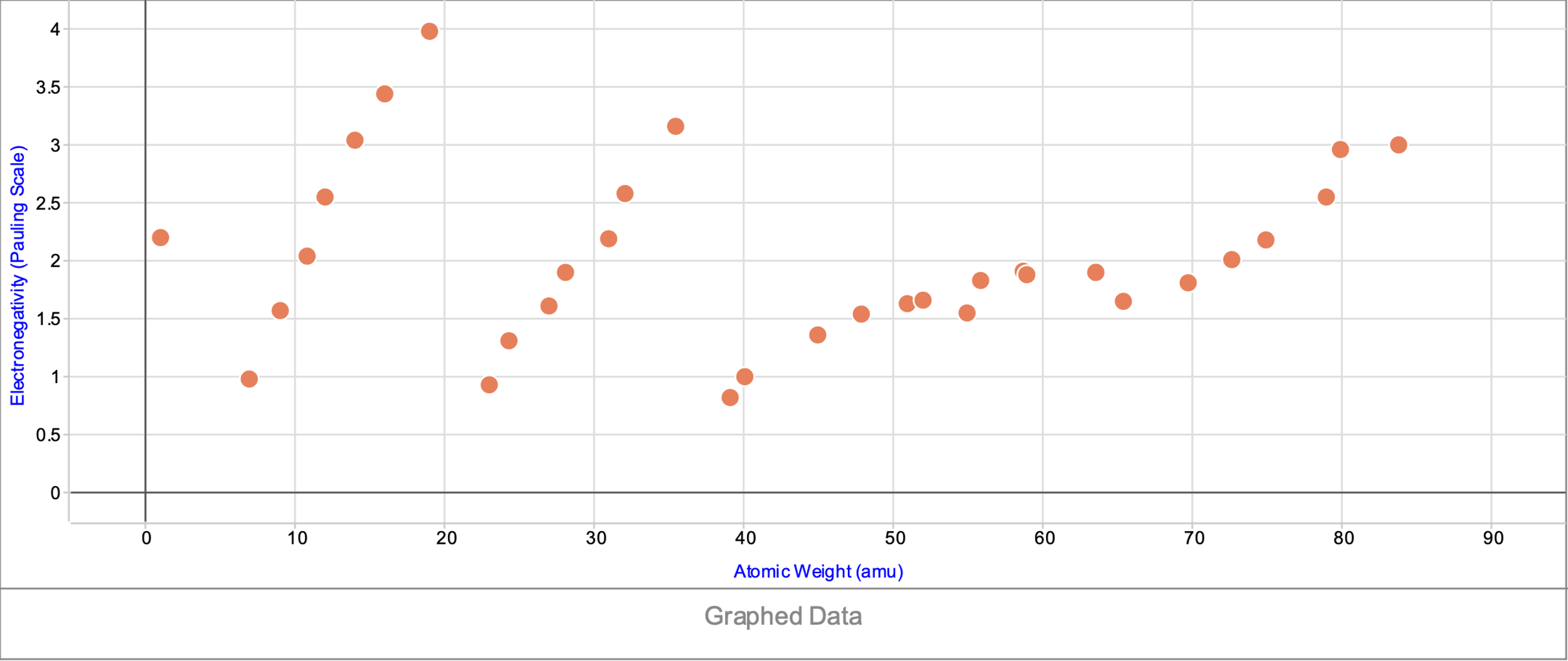 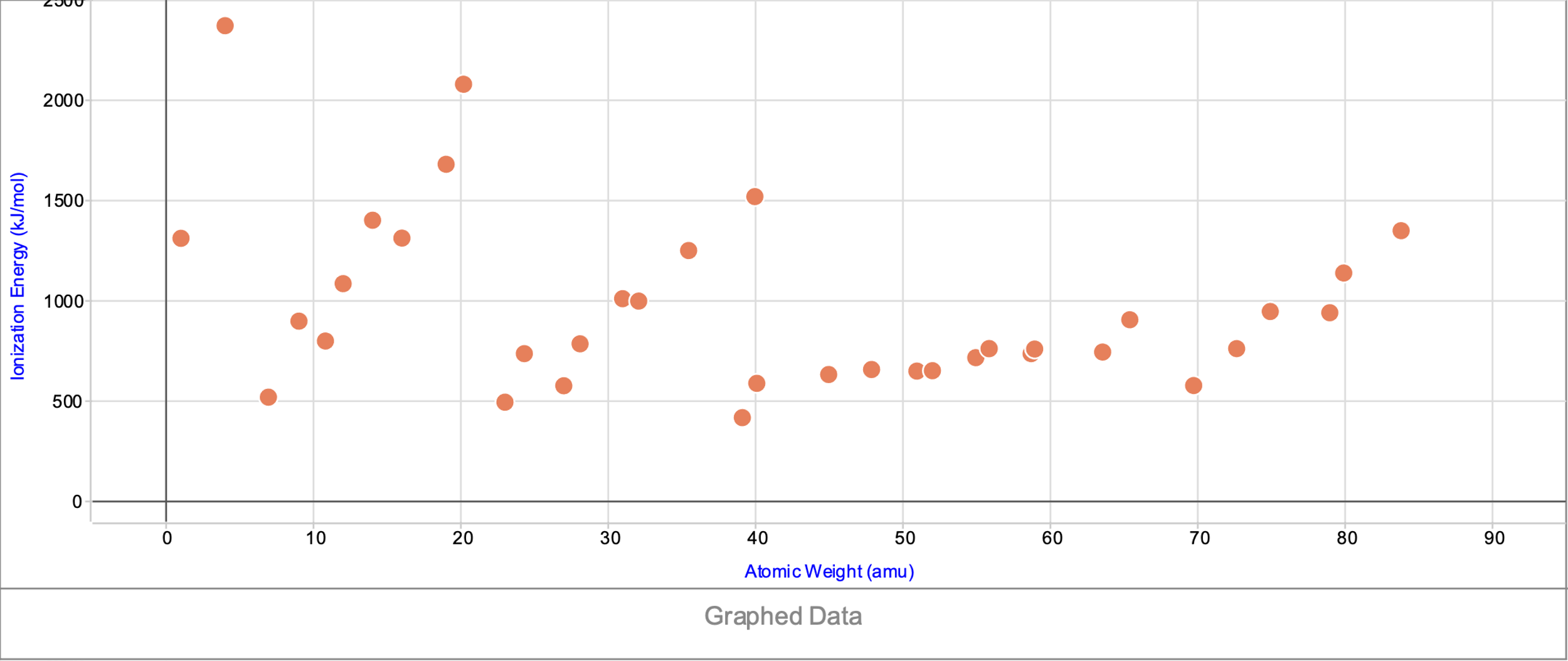 Visualizing the Data
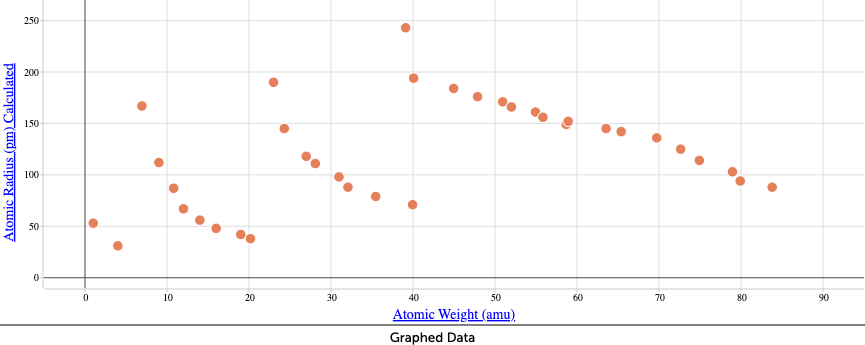 Visualizing the Data
Atomic Weight Increases
Electronegativity and Ionization Energy Increase
Atomic Radius Decreases
Specific Heat Decreases
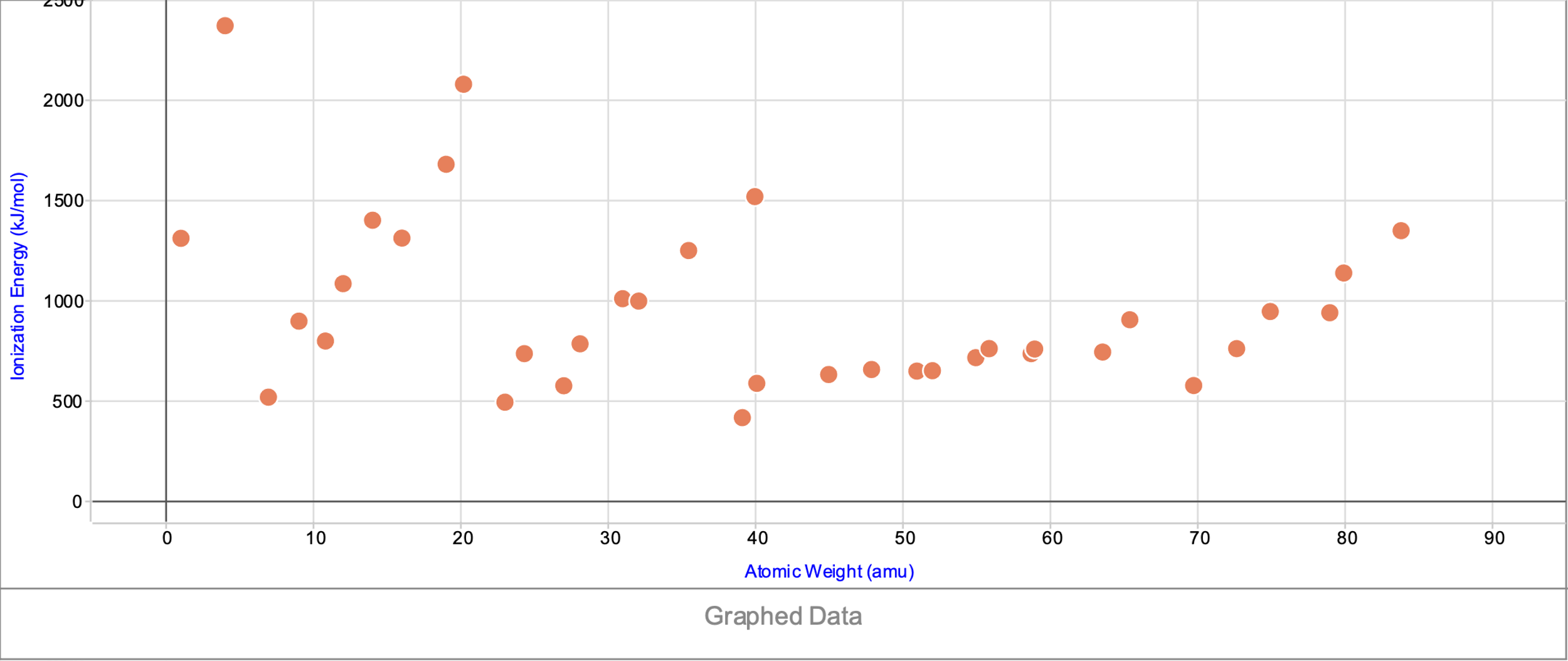 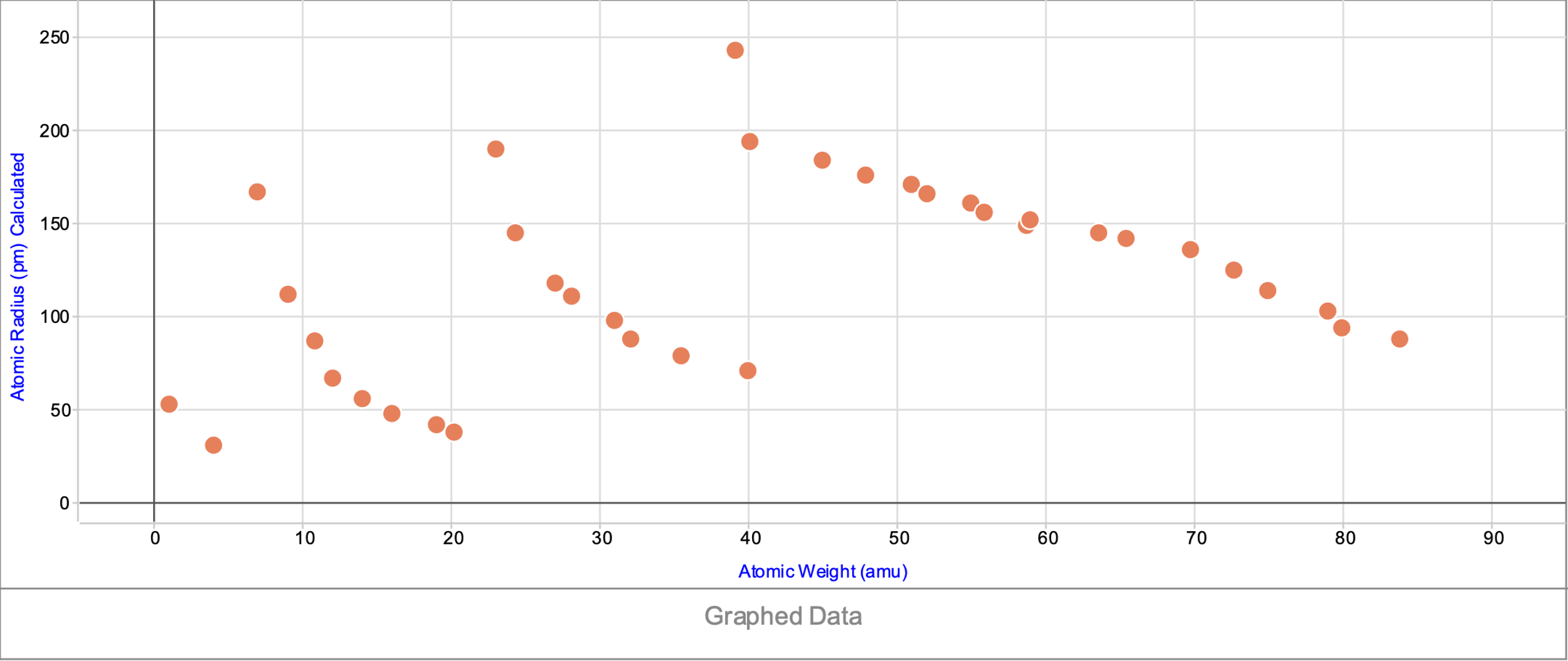 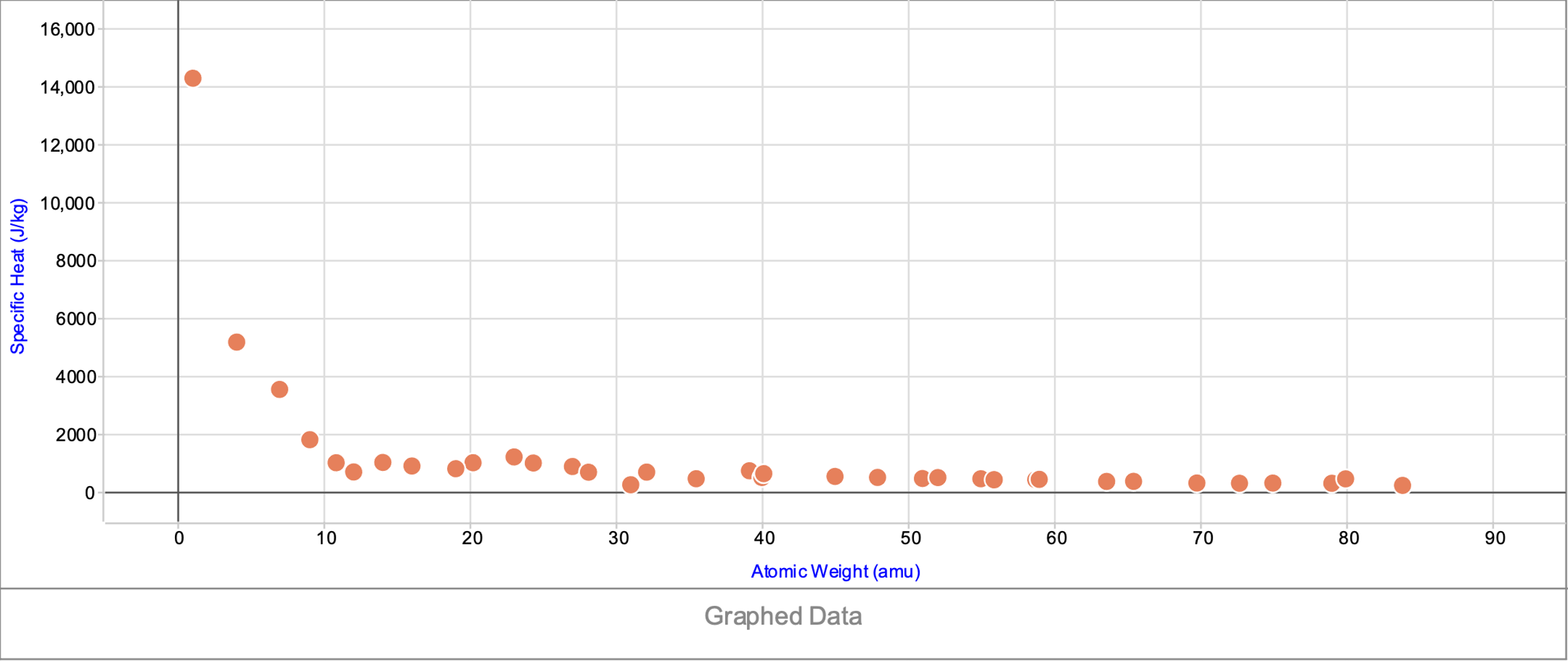 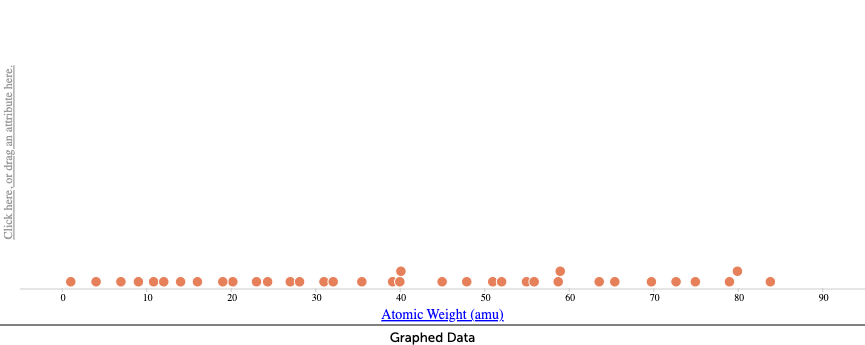 I
A
I
A
I
I
A
It
Ie
A
I
A
M
D
O
In
G
T
H
E
Wo
R
Ko
F
Ad
At
As
C
Ta
Te
V
En
Ei
Ng
P
Or
Ie
N
Ti
Nd
No
B
Ai
Df
It
S
Ie
It
Ie
Ie
It
It
Visualizing the Data
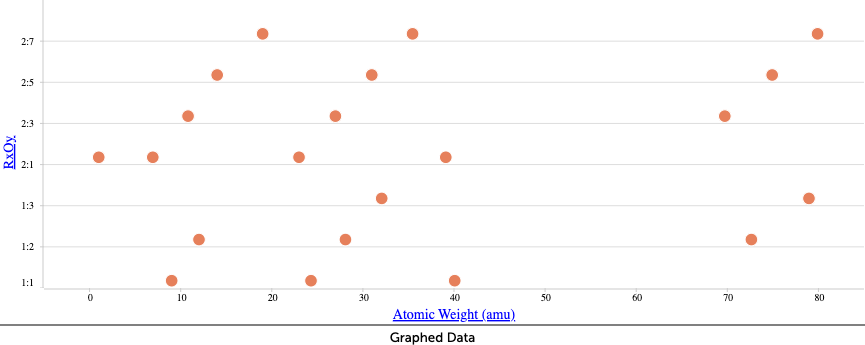 I
A
M
D
O
In
G
T
H
E
Wo
R
Ko
F
Ad
At
As
C
Ta
Te
V
En
Ei
Ng
P
Or
Ie
N
Ti
Nd
No
B
Ai
Df
It
S
Visualizing the Data
I
A
M
D
O
In
G
T
H
E
Wo
R
Ko
F
Ad
At
As
C
Ta
Te
V
En
Ei
Ng
Or
It
Ie
N
Ti
Nd
No
B
P
Ai
Df
S
Electronegativity and Ionization Energy Decrease
Atomic Weight Increases
Atomic Radius Increases
Specific Heat Decreases
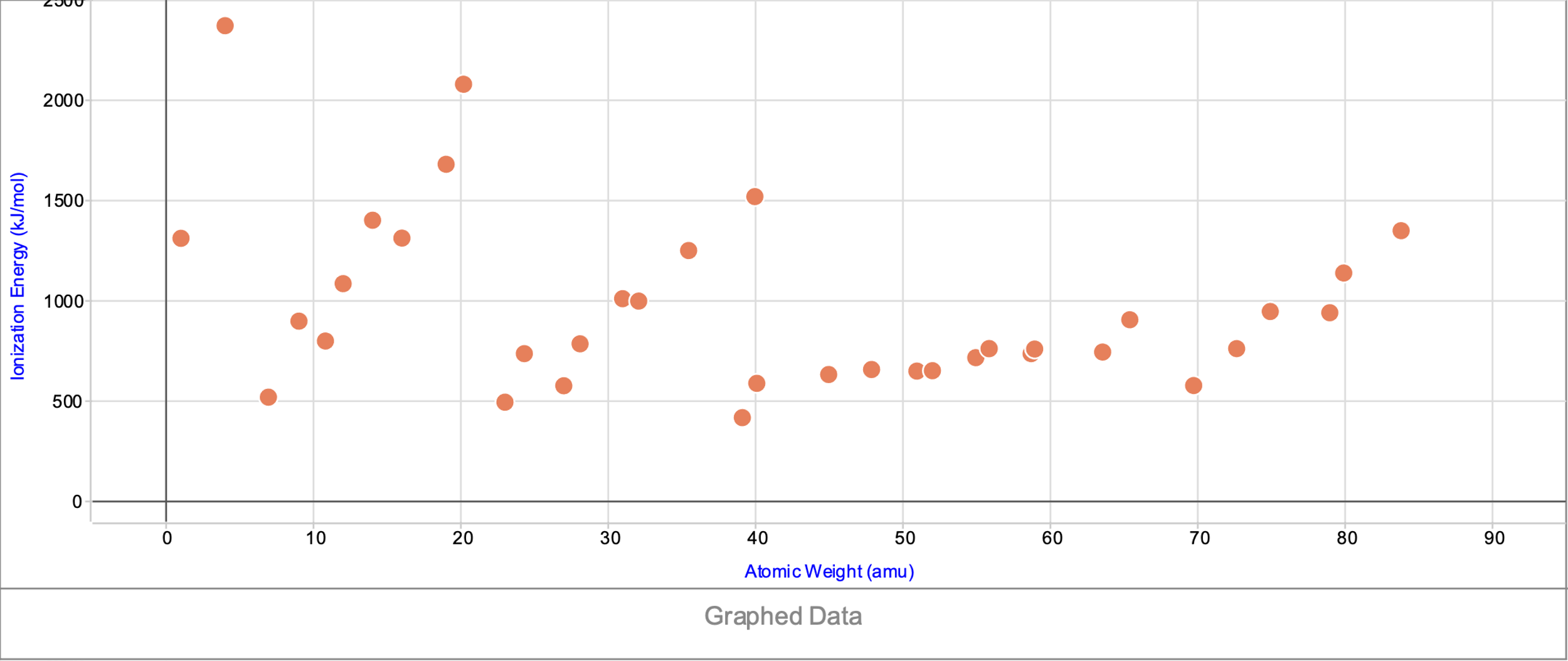 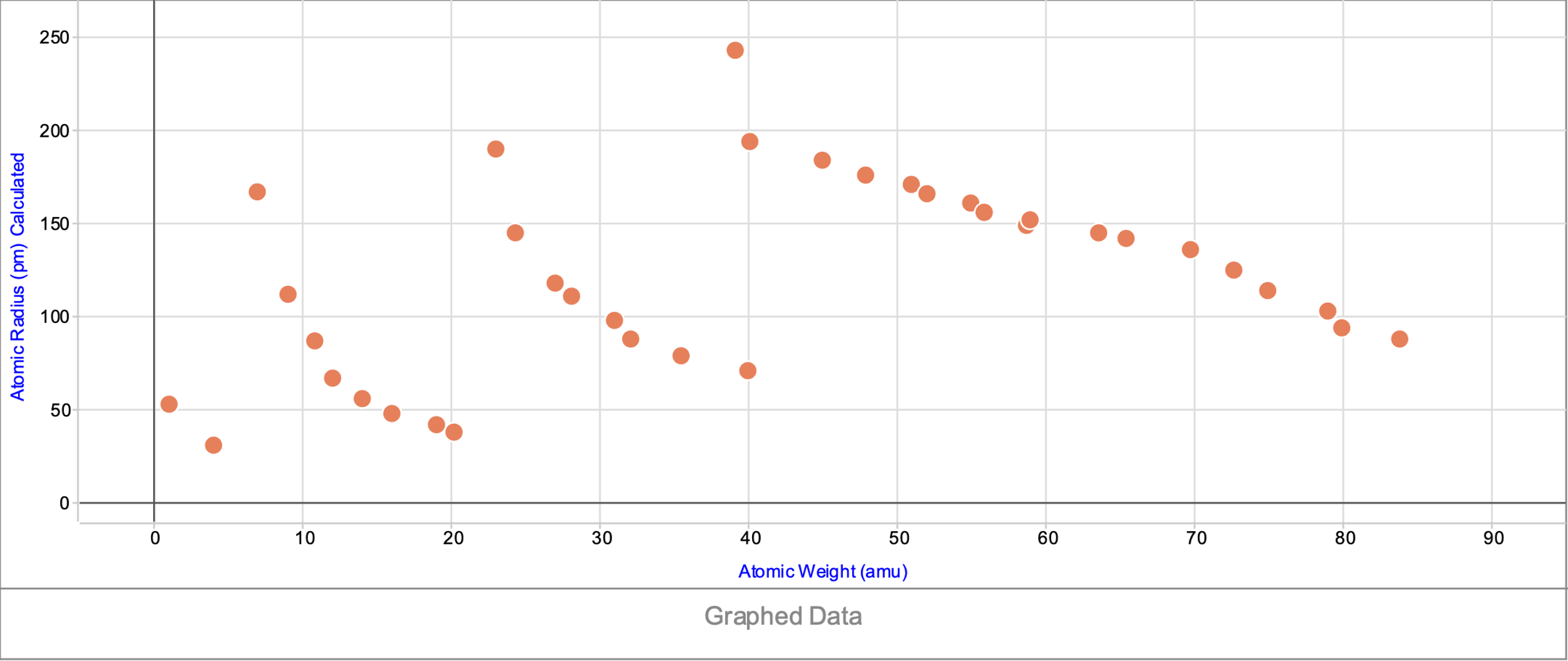 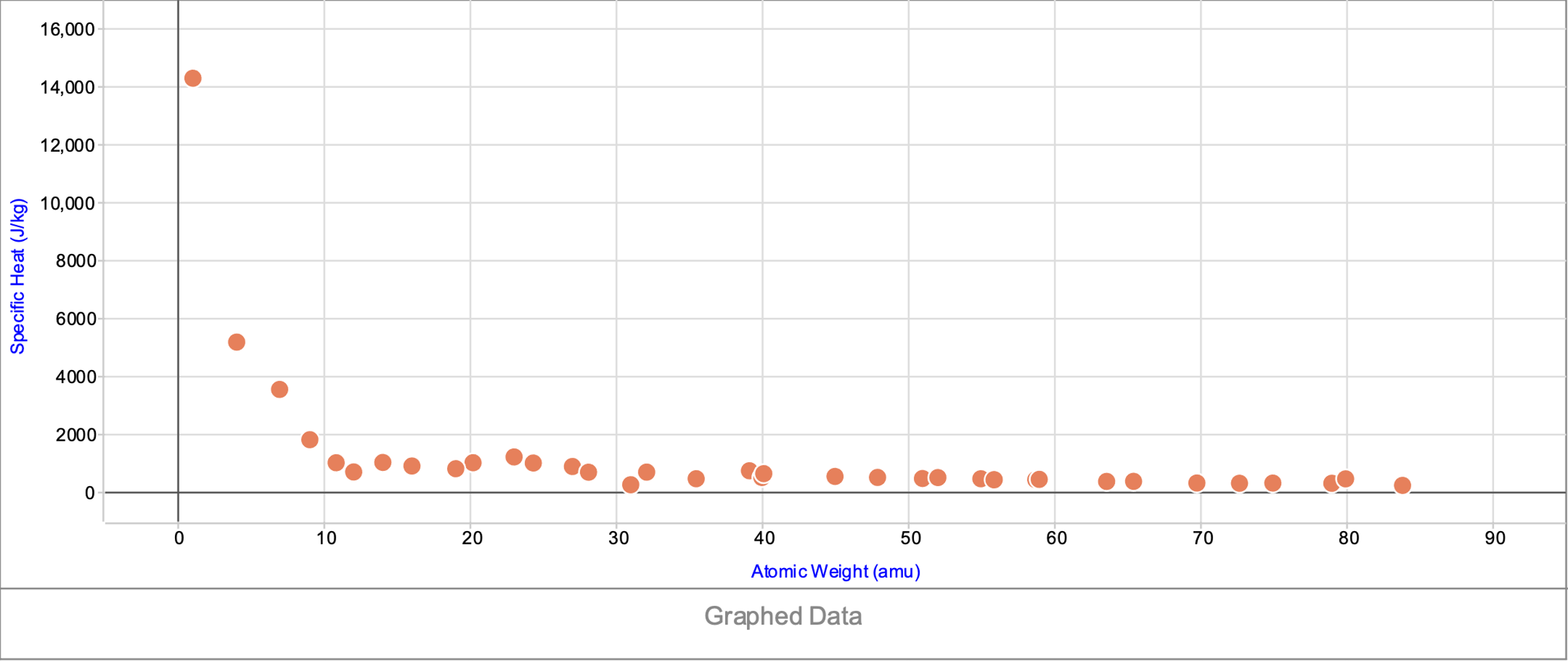 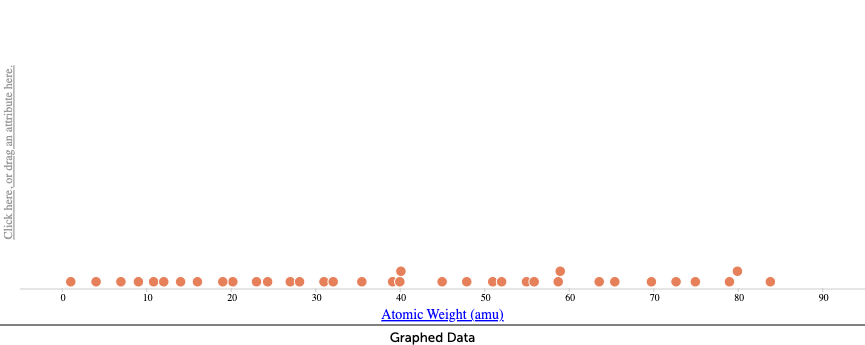 I
A
I
A
I
It
I
A
Ie
A
Ie
It
Ie
Ie
It
It
Viewing Valence Electrons
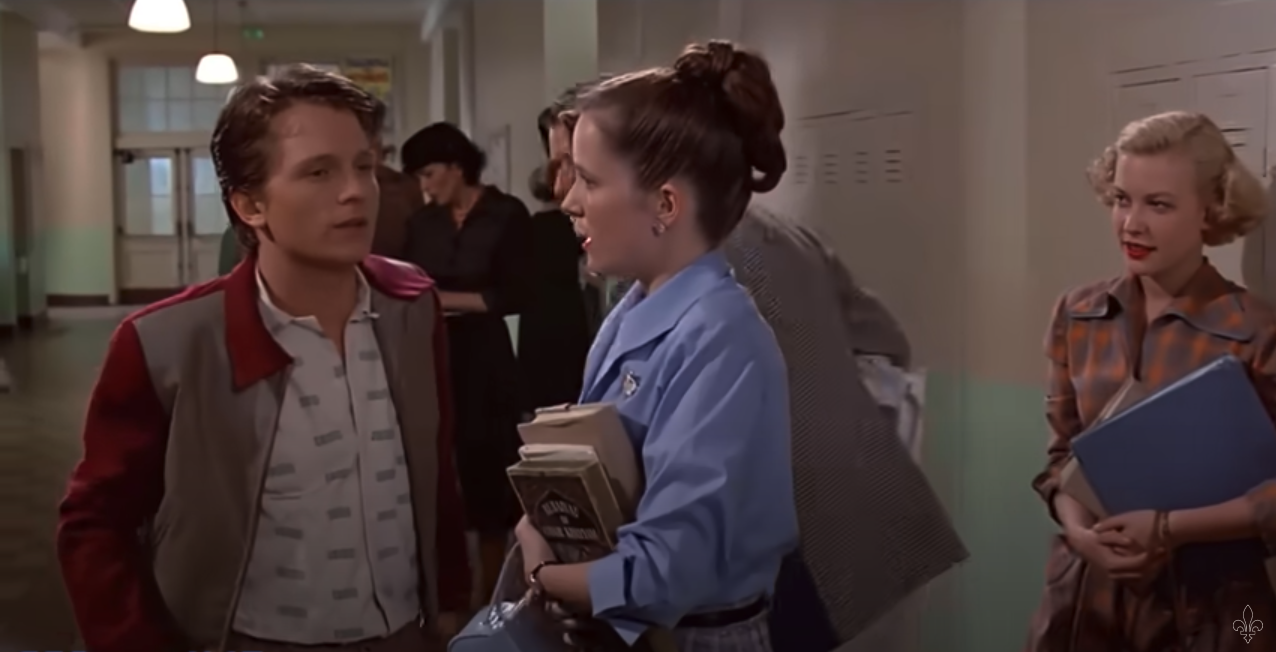